Budget and Fiscal Affairs CommitteeCommercial Advertising on City Vehicles
Victor Ayres, Director
Fleet Management Department

December 8, 2020
12/2/2020
1
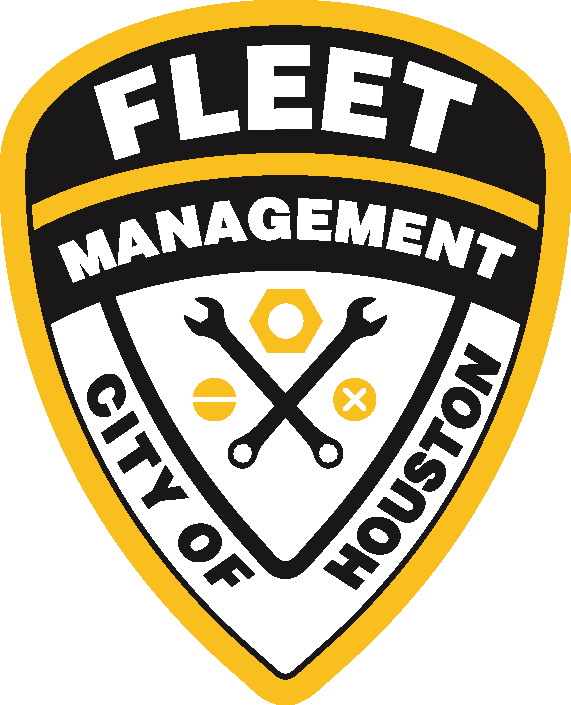 Overview
FY21  Budget Amendment
Permit the Houston Fleet Management Department (1005/6700) to generate revenues for the general fund by leasing commercial advertising space on appropriate city vehicles based upon guidelines adopted by the Administration and City Council.
12/8/2020
2
Introduction
Advertising on vehicles can be
A method for revenue generation
A means to promote an entity’s product or service
Provide public service information
12/8/2020
3
Revenue Consideration
Market-Based Revenue Opportunities (MBROs) is the concept under review
 A key consideration for the City is that  Chapter 46, §4605(b)2 of the Sign Code will need to be amended to provide an exception to the City, to allow placement of  signage on its vehicles.
Texas Tribune
12/8/2020
4
Key Considerations
Companies are generally highly protective of their corporate branding. Ad placement on vehicles may have conditions attached such as
Overall vehicle condition
Washing frequency
Repair and maintenance of the ad and vehicle
Driver behavior

All of which may impact the City’s ability to enter into and comply with an agreement
12/8/2020
5
Other Considerations
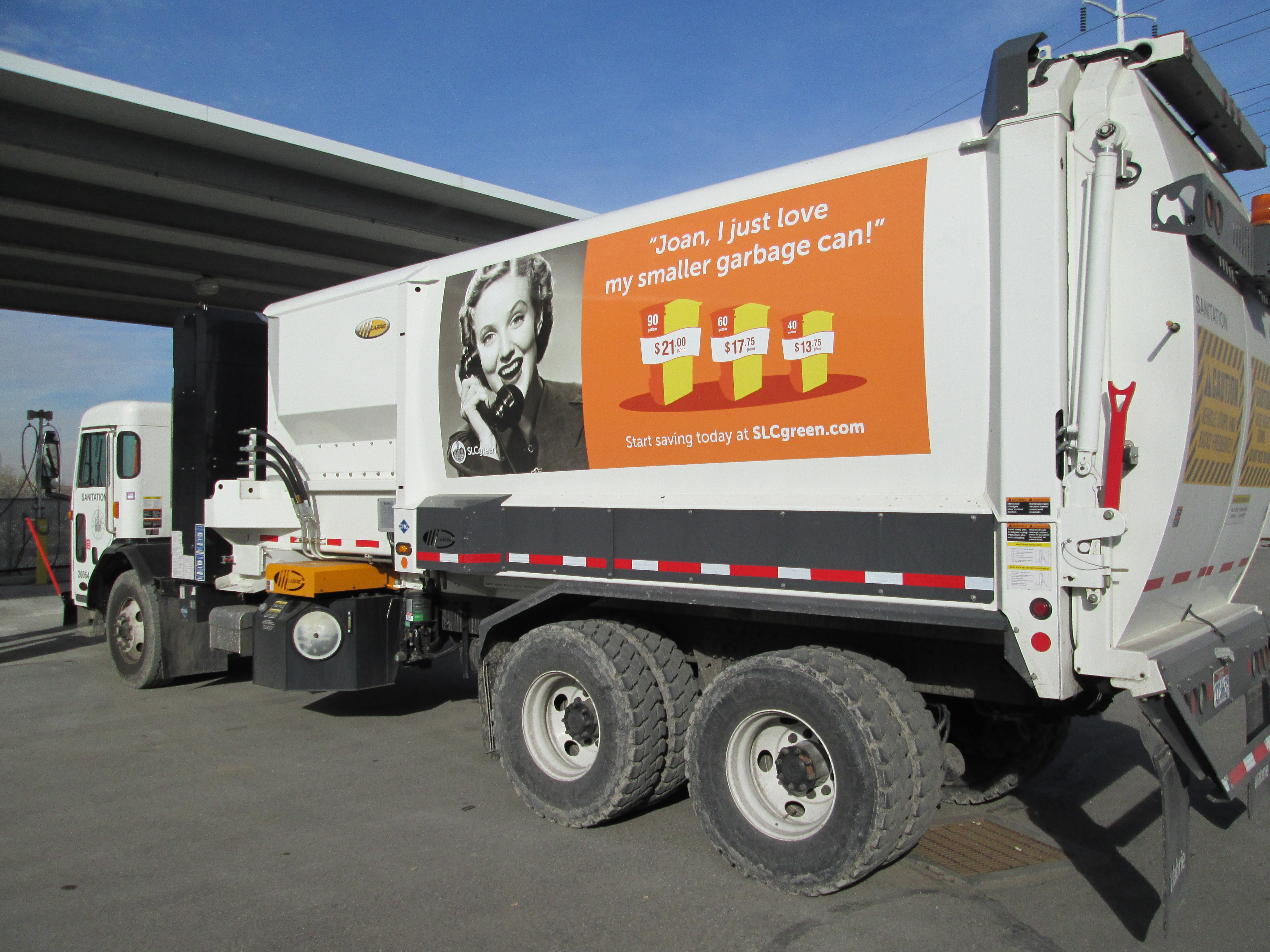 Administrative control mechanisms will require management of 
Ad criteria and placement guidelines to include amount of  market time or “road time”
 Rate schedules and collections
Ad installation and removal processes
12/8/2020
6
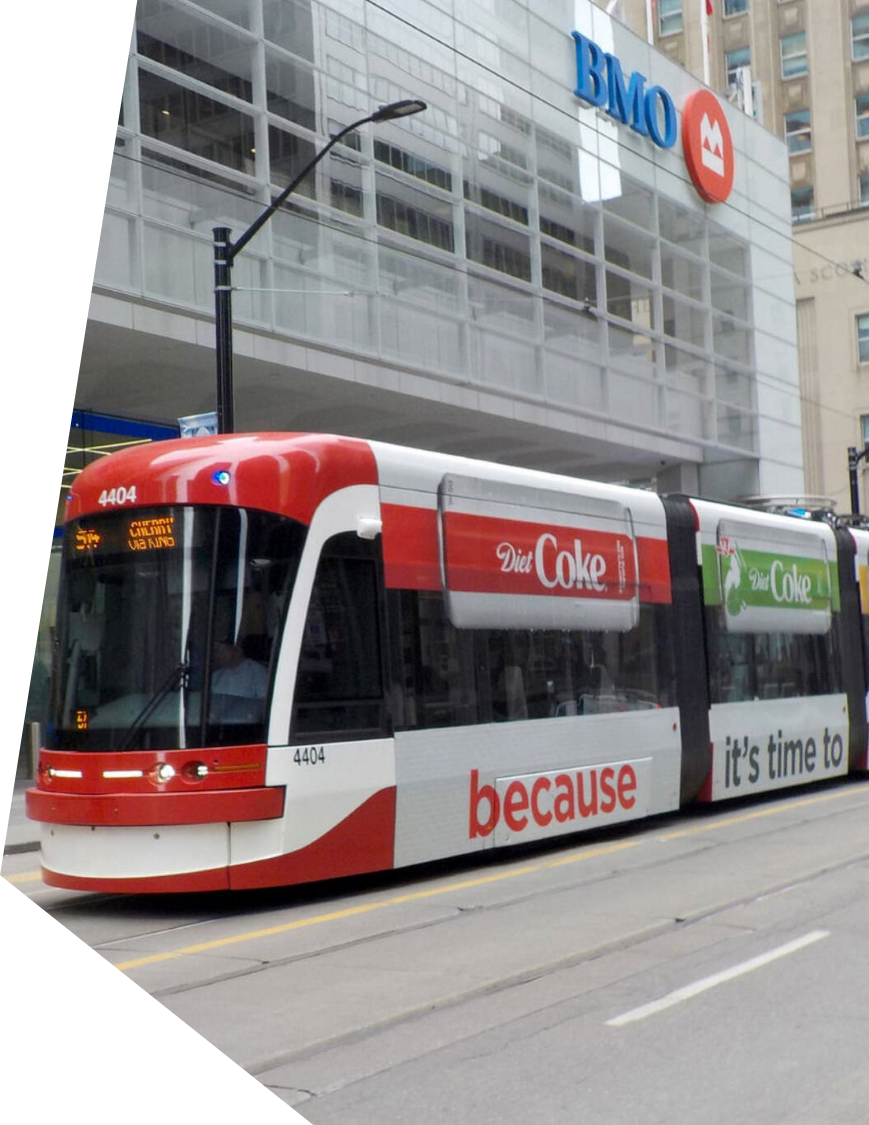 Current Status
Information from government agencies that are actively engaged in an MBROs using fleet vehicles is limited
Found are instances where large, highly controlled vehicle types such as buses and subway vehicles, are being used for revenue generation
7
12/8/2020
Next Steps
With approval of the Administration:
 Generate an RFI to ascertain feasibility and revenue potential for the program
Modify Chapter 46 (Sign Ordinance) to grant the city an exemption
Establish management processes either internally or via 3rd party, 
Establish guidance criteria
Develop rate schedules
Market to external entities
12/8/2020
8
QUESTIONS?
12/8/2020
9